Figure 1. Location of Kombewa HDSS area. Under the new devolved system of government in Kenya,3 geographical ...
Int J Epidemiol, Volume 43, Issue 4, August 2014, Pages 1097–1104, https://doi.org/10.1093/ije/dyu139
The content of this slide may be subject to copyright: please see the slide notes for details.
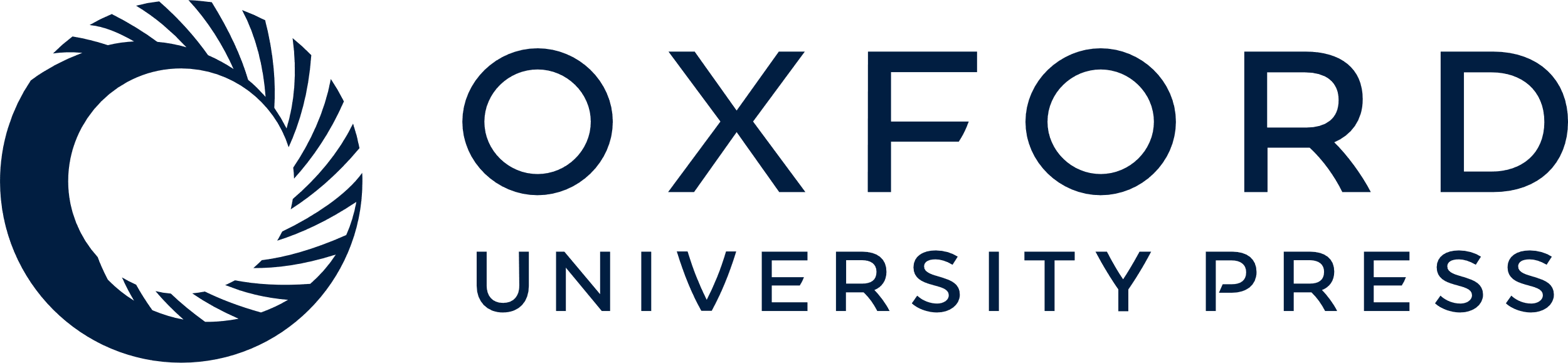 [Speaker Notes: Figure 1. Location of Kombewa HDSS area. Under the new devolved system of government in Kenya,3 geographical political areas have been restructured and renamed and the HDSS area now encompasses all of Seme sub-county and a portion of Kisumu West sub-county. Previously, this used to cover an entire district (Kisumu West District) made up of two administrative areas (Kombewa and Maseno). The HDSS has been renamed to reflect the changes.


Unless provided in the caption above, the following copyright applies to the content of this slide: © The Author 2014; all rights reserved. Published by Oxford University Press on behalf of the International Epidemiological Association]